Klima


På biblioteket finder du film, artikler og bøger om vores klima og om de nye tiltag og tanker, som klimaforandringerne medfører.
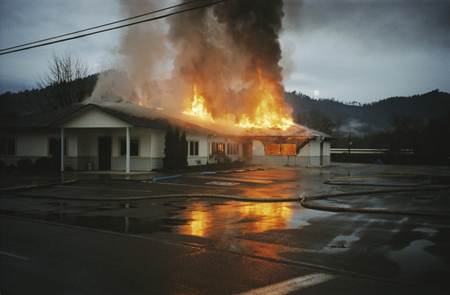 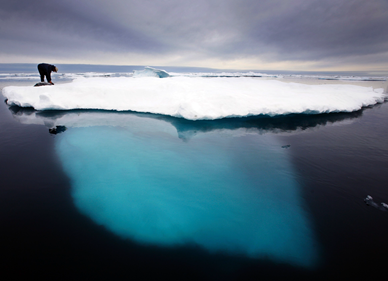 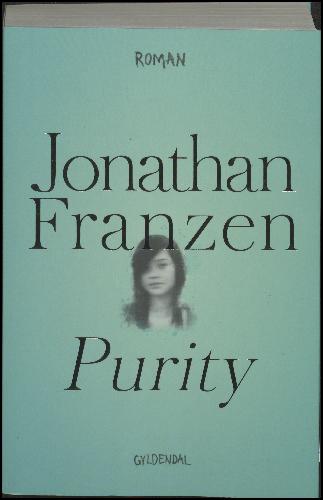 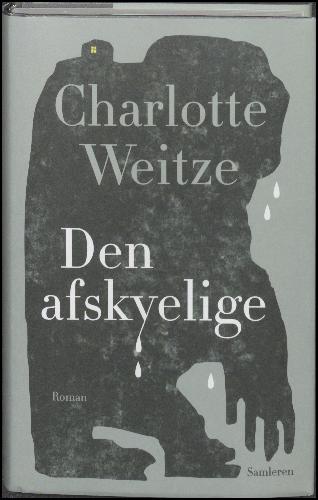 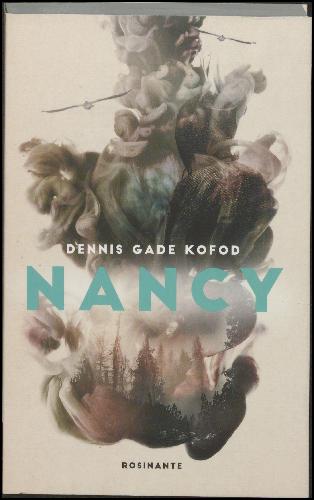 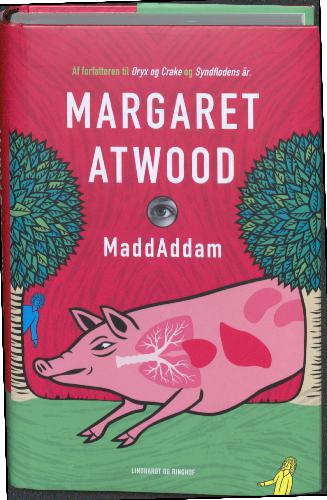 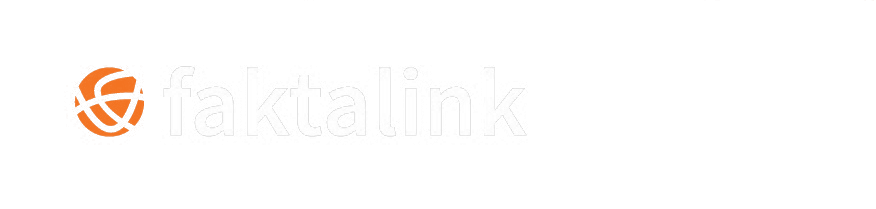 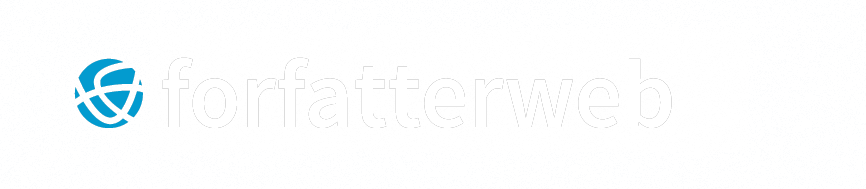 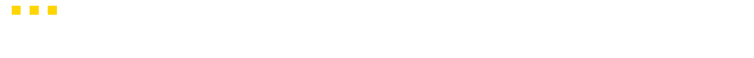 Klima
























Foto: Ida Marie Odgaard / Scanpix
Ormesnacks
Klima-ambassadørerne fra seks københavnske skoler præsenterede i maj 2017 forslag til, hvordan man får børn og unge til at spise insekter.


Læs artiklen ‘Bæredygtighed og grøn omstilling’ på Faktalink
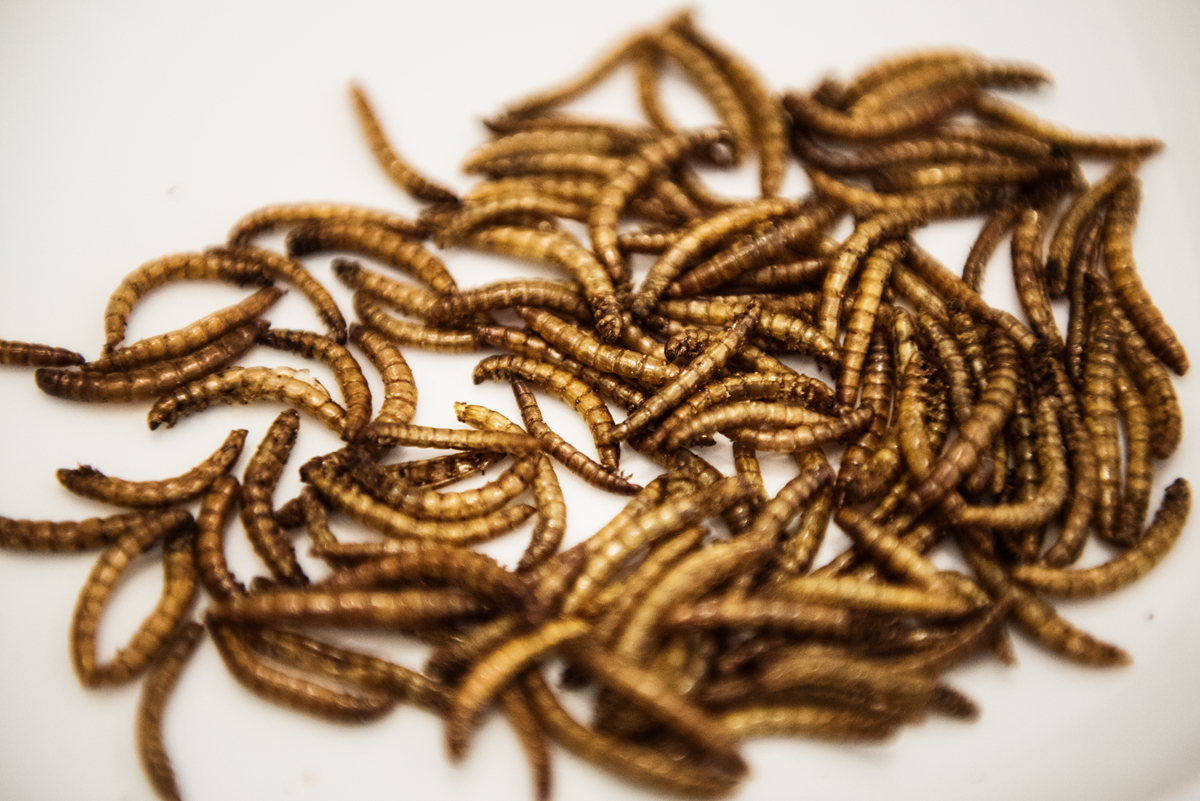 Klima




















I







I morgen. Dokumentarfilm 1t : 55min

Det er slet ikke så svært for menigmand at gøre en indsats for klimaet. Instruktørerne taler med aktivister i en række lande, bl.a. Danmark, og indsamler tips til, hvordan vi hver især kan være miljøbevidste og hjælpe med at vende udviklingen.



Se filmen ‘I morgen’ på Filmstriben
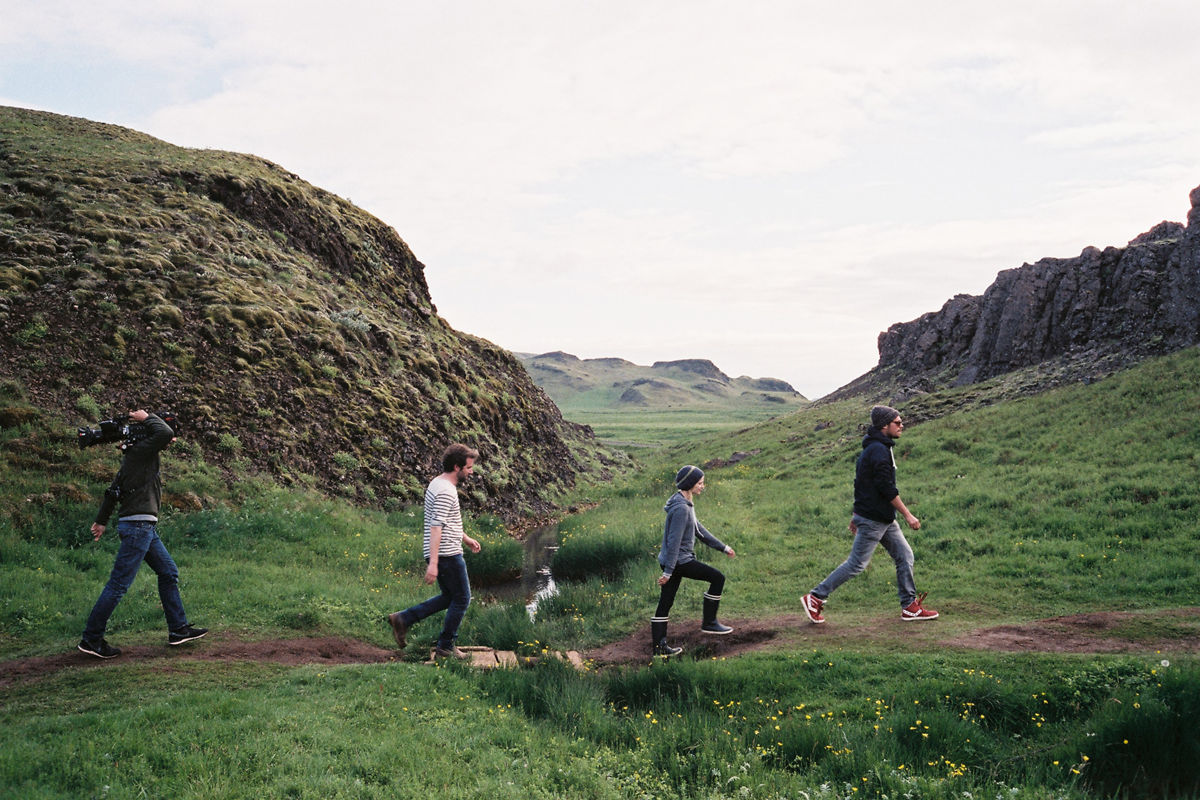 Klima




















I






Margaret Atwood
MaddAddam-trilogien
En trilogi om en fremtidig verden, hvor klimaforandringer grundlæggende har forandret menneskets levevilkår og muligheder.  


Læs bogen og portrættet af Margaret Atwood på Forfatterweb
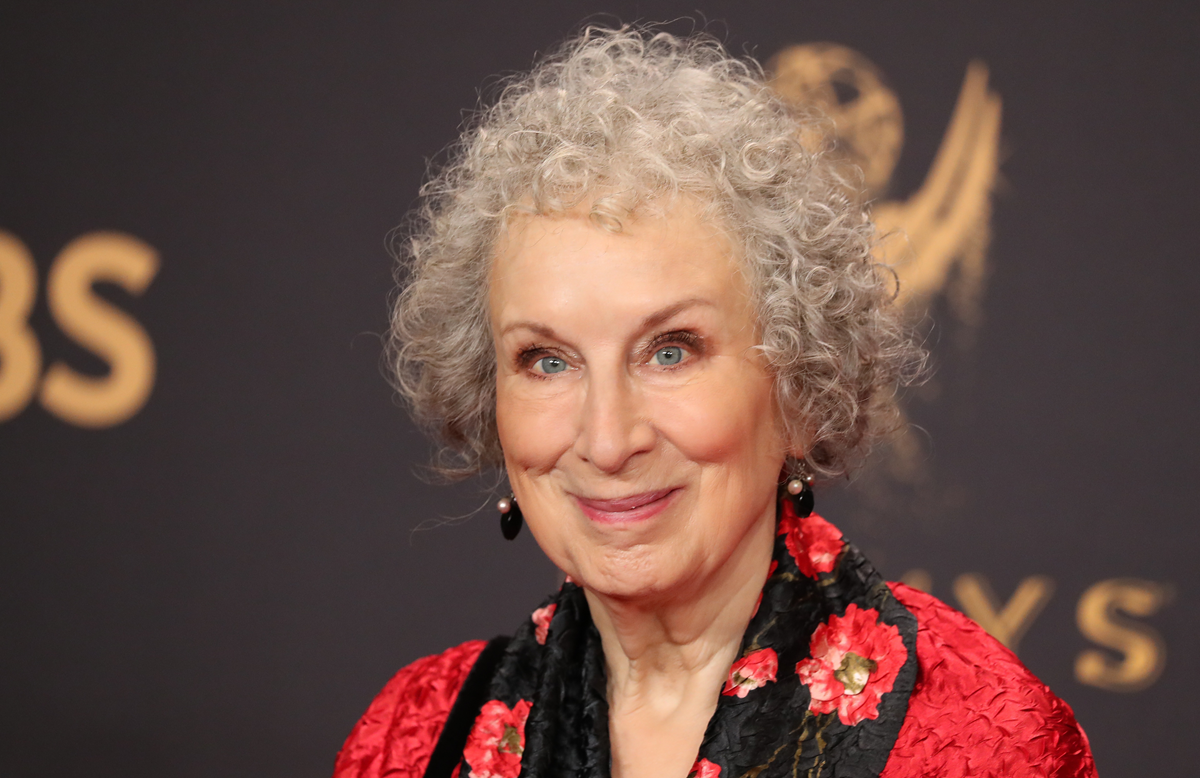 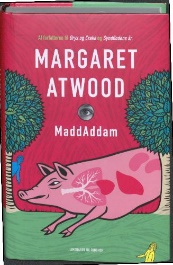 Klima







Dit bibliotekslogin giver dig adgang til det hele
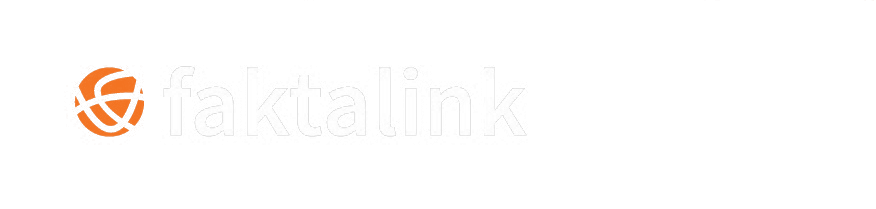 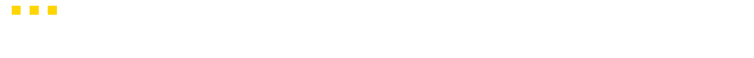 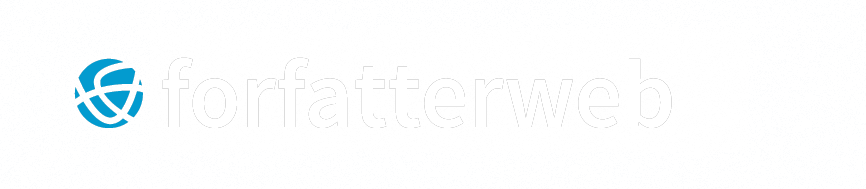